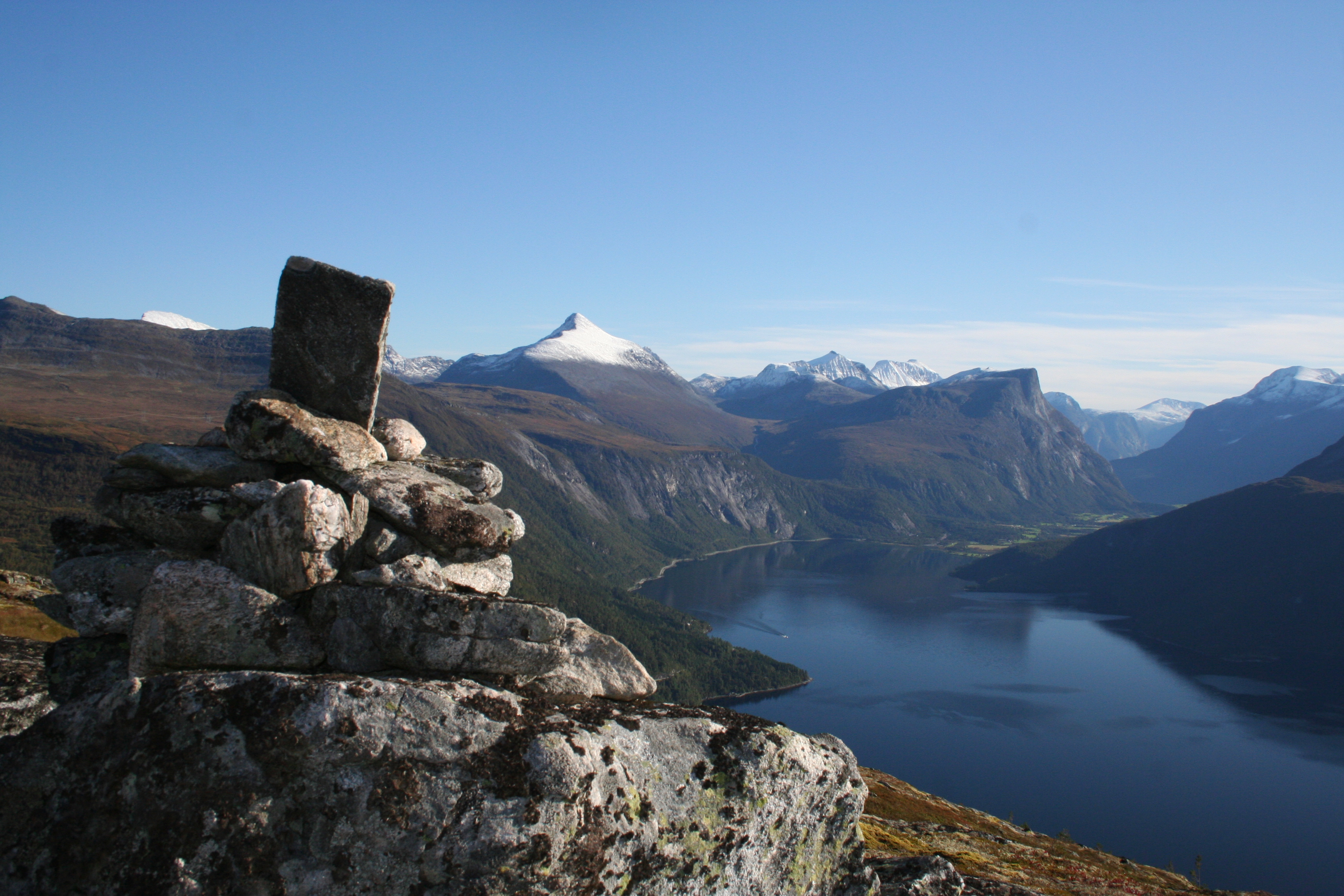 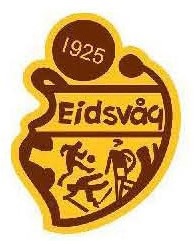 TURSTI TIL PRESTAKSLA
Presentasjon for Romsdalsbanken
17.12.2020
Orientering for Romsdalsbanken 09.04.2021
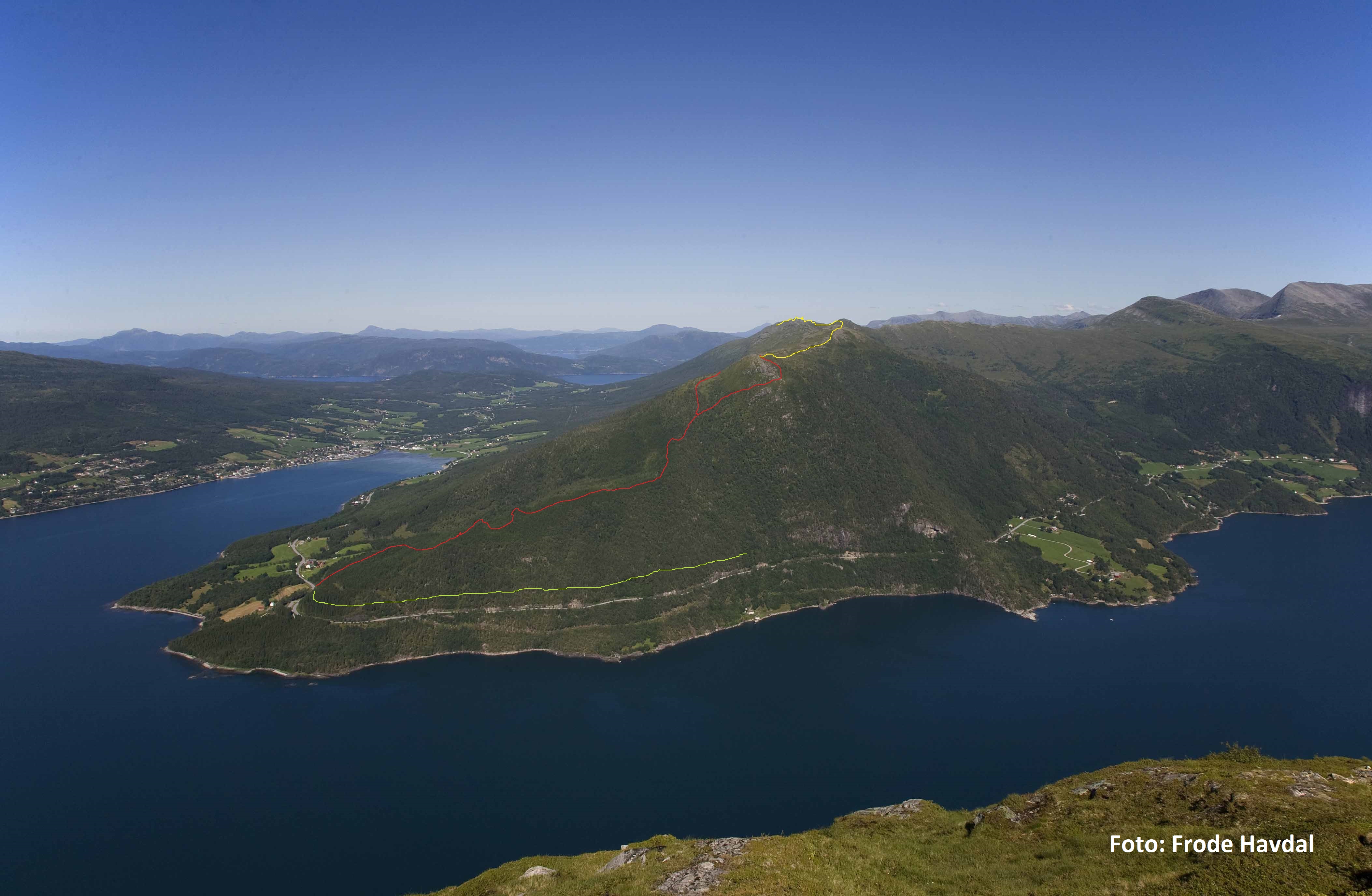 PRESTAKSLA-STIEN
Sentral beliggenhet i regionen
Topppunkt 609 m.o.h.
Stiens lengde ca. 4 km
Stigning 555 høydemeter
Siste partiet er krevende
17.12.2020
Orientering for Romsdalsbanken 09.04.2021
Deler av stien ligger innenfor Prestaksla Natur-reservat
17.12.2020
Orientering for Romsdalsbanken 09.04.2021
[Speaker Notes: Store deler av stien ligger innenfor Prestaksla Naturreservat. Vernet i 2010 og utvidet i 2016. Et naturreservat er den strengeste vernekategorien i Norge – her er det strengt tatt ikke lov å gjøre noen form for inngrep. Men vernebestemmelsene åpner for å søke om dispensasjon for å gjøre tilretteleggende tiltak. Fylkesmannen i M&R er vernemyndighet. Vi har søkt om dispensasjon.]
Forprosjekt - finansiering
Kostnadsramme kr.  175.000
Byggesaksgebyr kr. 21.600
Dispensasjonssøknad kr. 10.300
Geologisk vurdering kr. 60.000
Utarbeidelse av stiplan kr. 44.000
Administrative kostnader kr. 39.100
Søkt Kraftfondet om kr. 100.000 – innvilget
Tilført kr. 100.000 fra Hovedstyret som lån til prosjektet
17.12.2020
Orientering for Romsdalsbanken 09.04.2021
STATUS FOR STI -PROSJEKTET
Del av kommunens “Handlingsplan for Idrett, fysisk aktivitet og kulturbygg”
Gjennomført geologisk undersøkelse/skredvurdering
Søknad om dispensasjon fra vernebestemmelsene er sendt Fylkesmannen – innvilget 17.12.2020
Søknad om byggetillatelse - innvilget 11.12.2020
Søknad om dispensasjon fra LNF-område - innvilget 11.12.2020
Spillemiddel-søknad sendt – rykket opp fra 9. til 5. plass I Molde
Øvrige finansieringssøknader sendt og Innvilget (!)
17.12.2020
Orientering for Romsdalsbanken 09.04.2021
EIENDOMSFORHOLD:
Opplysningsvesenets Fond – 259/1
Helge Bugge – 259/3
Oddvar Bugge – 260/1
Knut Arne Bugge – 260/2
Jan Arve Evensen – 258/1
INNGÅTT AVTALER MED ALLE
17.12.2020
Orientering for Romsdalsbanken 09.04.2021
Konklusjon fra geolog Jan Gunnar Opsal fra konsulentselskapet Skrið as
«I det vurderte området er det betydelig fare for lokalt snøskred og fare for steinsprang på nordvest siden av Prestaksla. Den indikerte sti-traséen er derfor planlagt lenger vest i områder med akseptabel risiko (meget lav) for alle typer skred. 
Vi konkluderer også med at etablering av steintrapper vil være skred-reduserende i enkelte områder. Prestaksla er et meget populært turmål og det har oppstått en betydelig sti-erosjon flere steder. På lengre sikt, og i det ytterste kan denne erosjonen føre til at avrenning av vann vil erodere inn i nye løp eller videre ned i stiene som igjen kan føre til utglidninger i terrenget. 
Det anbefales også som veiledende at nåværende vegetasjon bevares mest mulig som forebygging mot skred-relaterte hendelser.»
17.12.2020
Orientering for Romsdalsbanken 09.04.2021
[Speaker Notes: Det ble påpekt fra Molde kommune at området er skredutsatt, og vi fikk derfor utarbeidet en skredrapport.]
17.12.2020
Orientering for Romsdalsbanken 09.04.2021
[Speaker Notes: Hvordan er situasjonen i dag? Store erosjonsskader –gjørmete og glatt, snublefeller i form av blottlagte røtter. Det er dette turbokforfatter Kai Olsen har pekt på, fulgt opp i leder i RB – som mange turstier også i vår region sliter med. VI VIL GJØRE NOE MED DET!]
Planlagte tiltak – 1. byggetrinn
Utbedring av parti med blottlagte/utvaskede røtter mellom Teppingsmyra og Buktasetra.
Bygging av steintrapper i de bratteste partiene nedenfor Buktasetra.
Bru/klopp for kryssing av Prestbekken (?)
Steintrapper i de bratteste partiene fra Prestbekken og østover mot Stordalen (trasé A)
Steinklopper og -trapper på nærmere angitte deler av trasé A.
Steintrapper i store deler av strekningen fra Bytingsbekken til toppen av Prestaksla (trasé B).
17.12.2020
Orientering for Romsdalsbanken 09.04.2021
[Speaker Notes: HVA SKAL VI SÅ GJØRE? Vi skal tilrettelegge ved å drenere, gruslegge, legge klopper og bygge steintrapper. Enkelte partier skal vi flytte stitraséen.]
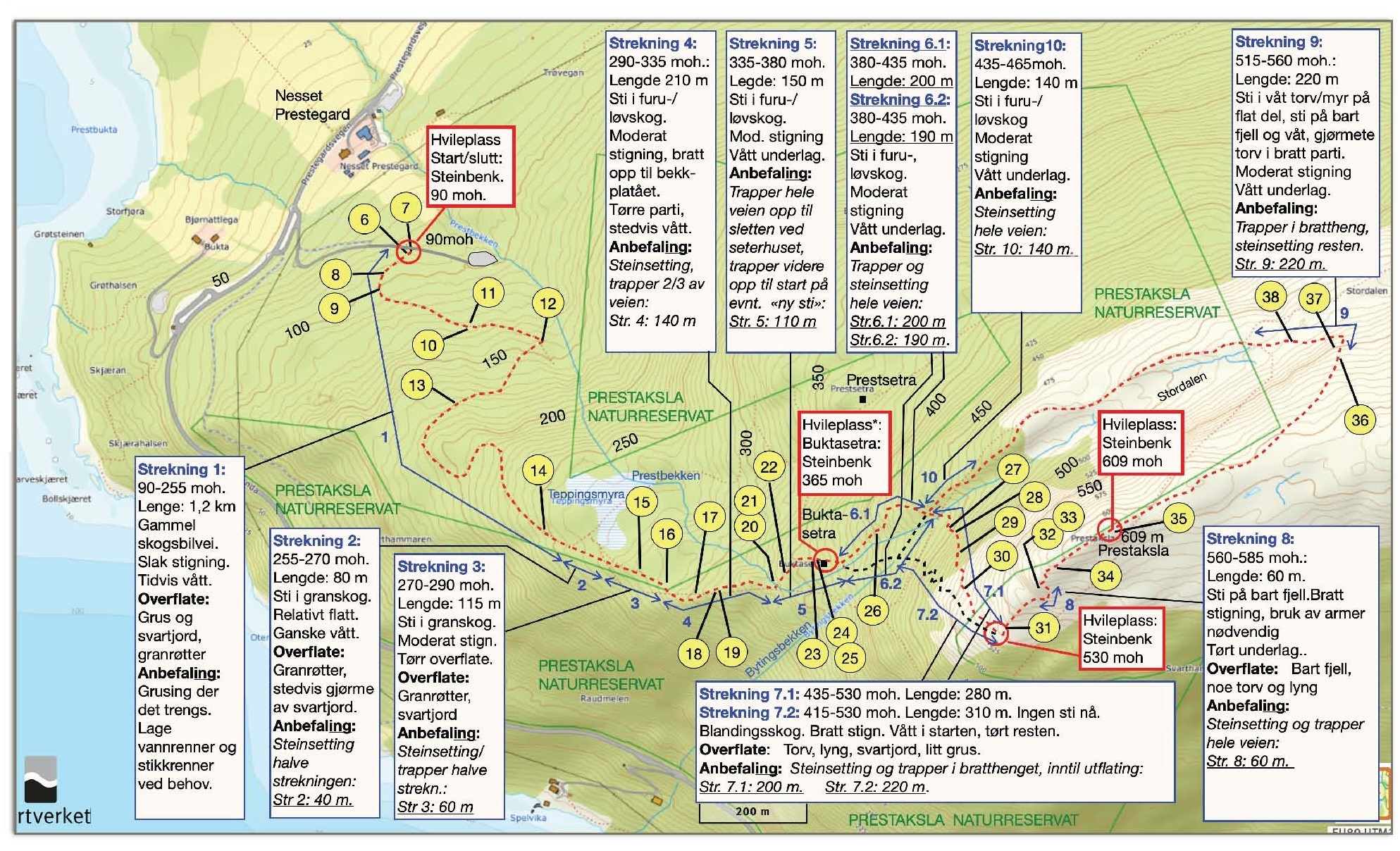 17.12.2020
Orientering for Romsdalsbanken 09.04.2021
[Speaker Notes: Sammen med firmaet STIBYGGJAREN AS har vi laget en relativt detaljert tiltaksplan. Men mange av tiltakene kan ikke detaljplanlegges – mange løsninger må vi overlate til arbeidsfolket å finne. «BÅTEN BLIR TIL MENS MAN ROR!» I planen er det vel foreslått nærmere 40 tiltakspunkt innenfor 10 strekninger.]
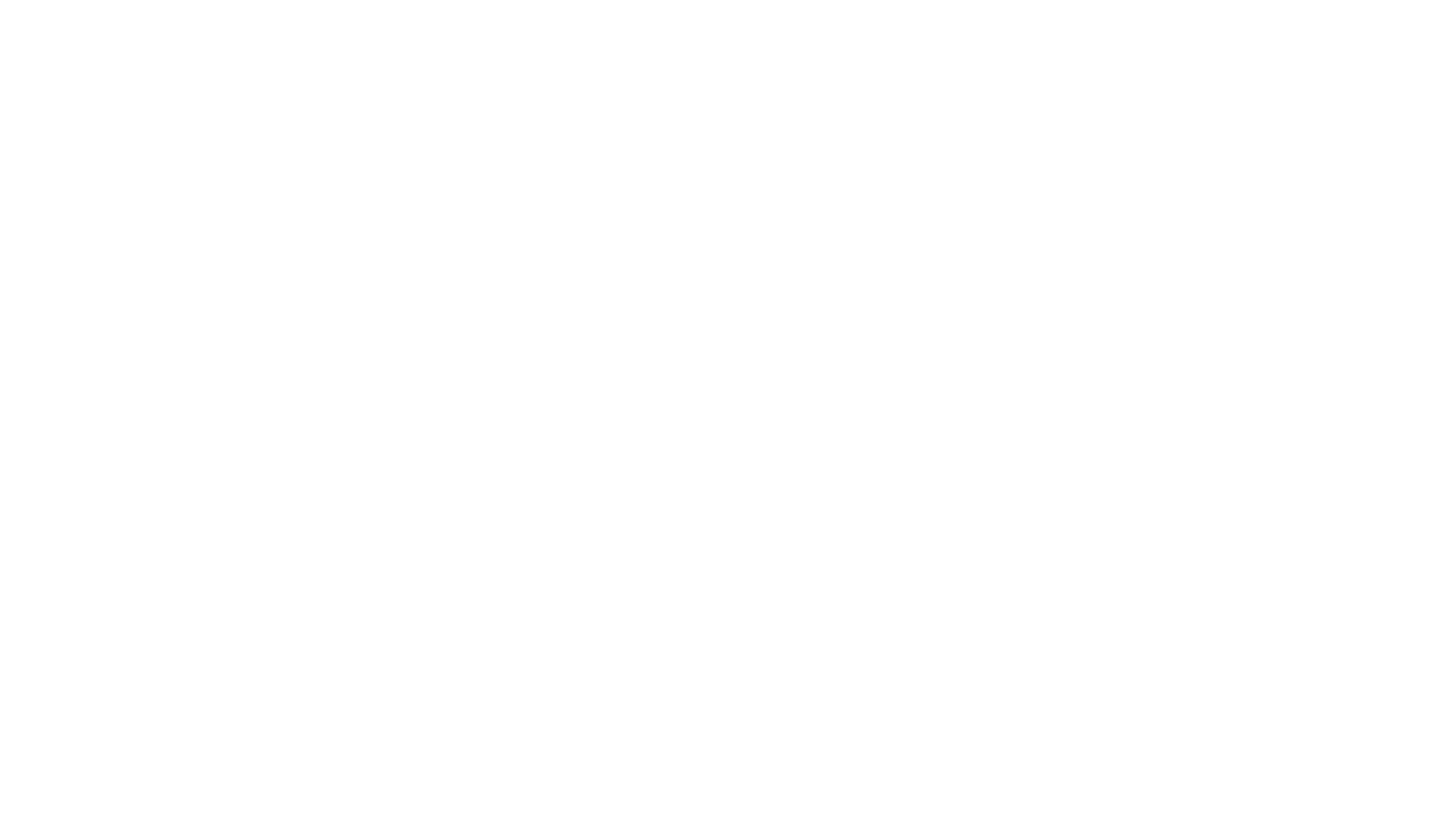 Nøkkeltall for prosjektet
Området fra Teppingsmyra til varden på 609 moh
Ca. 1,5 km med steintrapper og –klopper
Planlagt tre til fem kvile-/utsiktsplasser
Ca. 400 tonn med stein(!) skal fraktes opp
Tilsvarer 500 hiv fra lunneplassen med helikopter
Antall arbeidstimer beregnet til 3000
Sherpaene arbeider i arbeidslag á fire personer
Prosjektperioden anslås til ca. 3 måneder
Orientering for Romsdalsbanken 09.04.2021
17.12.2020
Investeringsbudsjett – 1. byggetrinn
17.12.2020
Orientering for Romsdalsbanken 09.04.2021
FINANSIERINGSPLAN
17.12.2020
Orientering for Romsdalsbanken 09.04.2021
STIMERKING PÅGÅR
17.12.2020
Orientering for Romsdalsbanken 09.04.2021
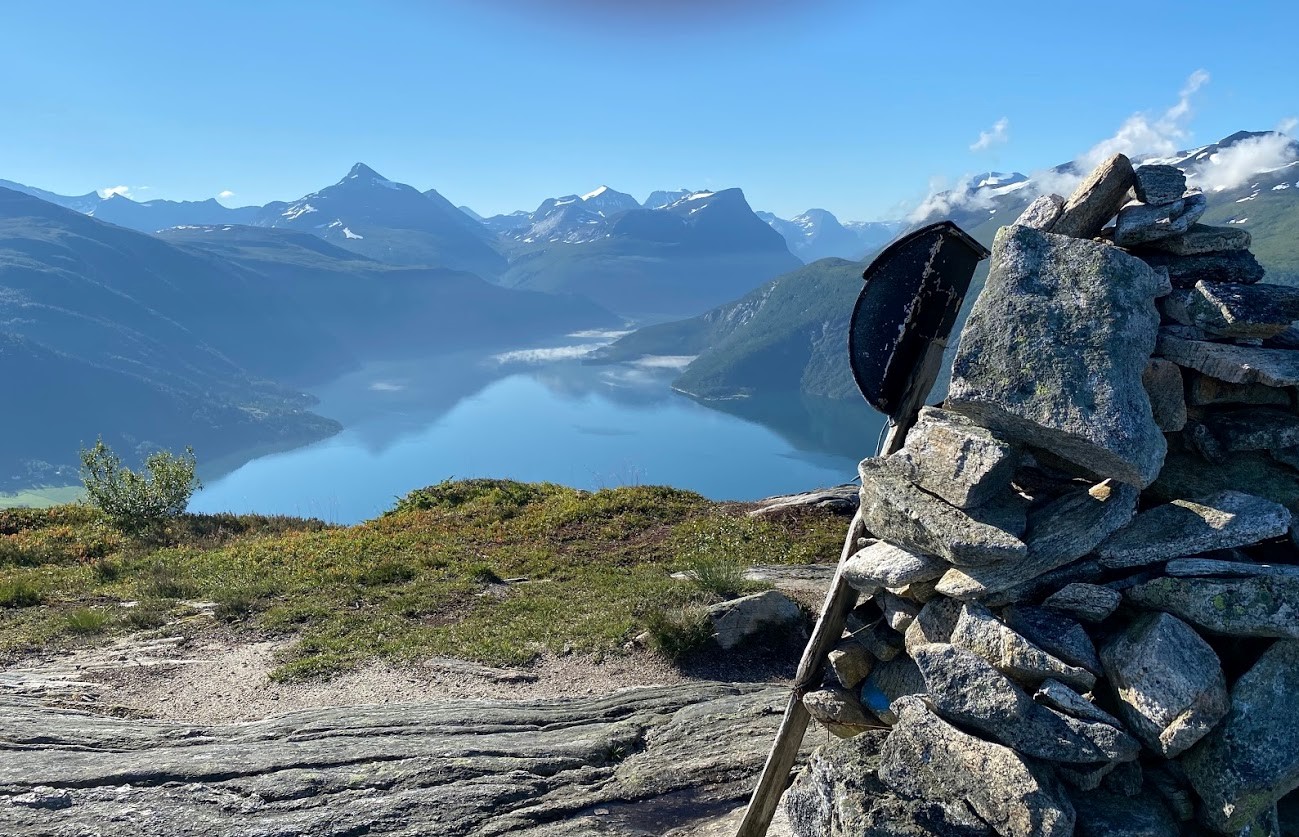 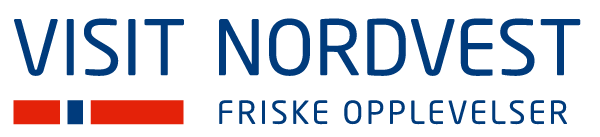 «- Ringvirkninger av denne type tilrettelegging og fokus, bygger opp under vår hovedmålsetting; økt tilreising, økt oppholdstid og større verdiskaping, ikke bare lokalt, men i hele regionen -!»
17.12.2020
Orientering for Romsdalsbanken 09.04.2021
[Speaker Notes: Vi har fått mange verbale klapp på skuldra – ett av dem fra VISIT NORDVEST.]
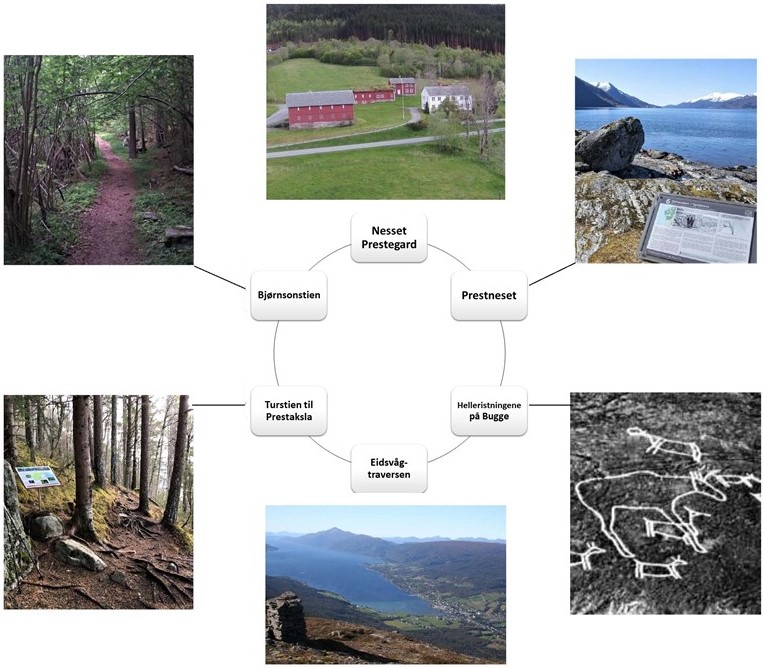 Synergi-effekter
Turstien til Prestaksla
Nesset Prestegard – museum og kultursenter
Prestneset Friluftsområde
Skjæran
Helleristningene på Bugge
Eidsvågtraversen
Eidsvåg badeplass
Nesset Musikkfest
Bjørnsonfestivalen
17.12.2020
Orientering for Romsdalsbanken 09.04.2021
Historisk bakgrunn
Stien til Prestaksla ligger i et «historietungt» område like ved Nesset Prestegard – nasjonalskalden Bjørnstjerne Bjørnsons barndomshjem
Området har tydeligvis inspirert BB – noe en kan se igjen i bondefortellinger som
«En glad gutt»
“Blakken”
«Faderen»
“Et stygt barndomsminne”
«Arne»
“Enn om vi klædde fjellet?”
Turstien kan bli et aktivum for Nesset Prestegard – museum og kultursenter
17.12.2020
Orientering for Romsdalsbanken 09.04.2021
[Speaker Notes: «Enn om vi klædde fjellet – det er nærmest historien om Prestaksla Naturreservat, om å ta vare på opprinnelig vegetasjon!]
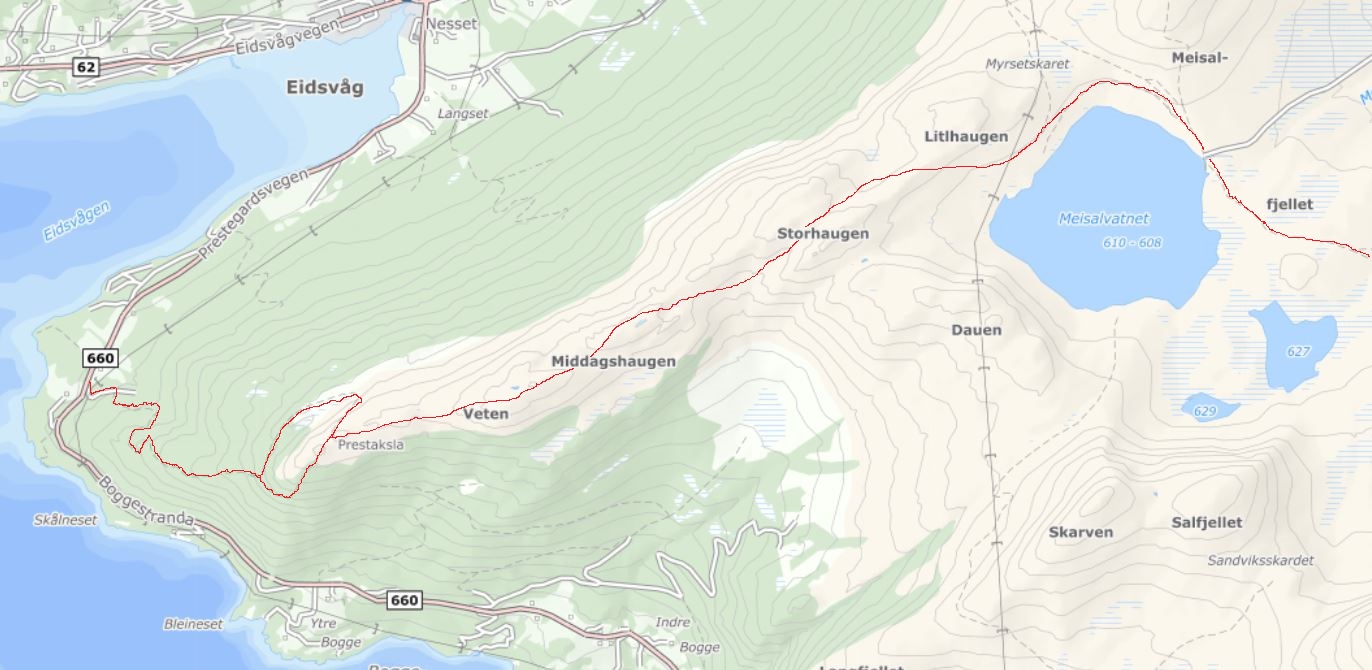 Prestaksla-stien - en del av Eidsvågtravsersen
17.12.2020
Orientering for Romsdalsbanken 09.04.2021
[Speaker Notes: Eidsvågtraversen er en godt bevart hemmelighet – realisering av disse planene åpner for at flere vil oppdage denne fantastiske turopplevelsen, en Romsdalseggen light?]
Sherpastier i Norge
Orientering for Romsdalsbanken 09.04.2021
17.12.2020
[Speaker Notes: Ja, vi skal bruke sherpaer. Vi har god tro på at vi - under visse forutsetninger – vil kunne oppleve at disse fantastiske fagfolkene vil kunne gjøre underverker med gneis fra Meisal Steinbrudd – å gjøre gråstein til gull!]
Uttalelser med støtte til prosjektet
I forbindelse med planlegging av utbedringen av turstien, har Eidsvåg IL mottatt flere uttalelser som støtter arbeidet:

FASTLEGE ANDRÉ LIEPELT, Molde kommune, uttale om Prestakslastiens helsemessige betydning, 18.08.2020
FRILUFTSRÅDET NORDMØRE ROMSDAL, positiv uttale til plan om oppgradering av turstien til Prestaksla i Eidsvåg, 28.07.2020
VISIT NORDVEST, uttale om turstien til Prestaksla som turmål fra et reiselivssynspunkt, 03.04.2020
ROMSDALSMUSEET, uttale om utbedring av sti til Prestaksla og samarbeidsmuligheter, 16.06.2020
NESSET NÆRINGSFORENING, uttale om turstiens betydning for reiselivet/næringslivet i regionen, 08.09.2020
17.12.2020
Orientering for Romsdalsbanken 09.04.2021
MÅL:
Å utbedre turstien til Prestaksla med målsetning om ferdigstillelse 2. halvår 2021
17.12.2020
Orientering for Romsdalsbanken 09.04.2021
MARKEDSFØRING/INFORMASJON
Opplever stort informasjonsbehov
Folk er oppriktig interessert i nyheter
Pirrer et behov for identitetsfølelse
Potensiale for å rekruttere medlemmer til «PRESTAKSLAS VENNER»
Dette kan generere kroner & øre
17.12.2020
Orientering for Romsdalsbanken 09.04.2021
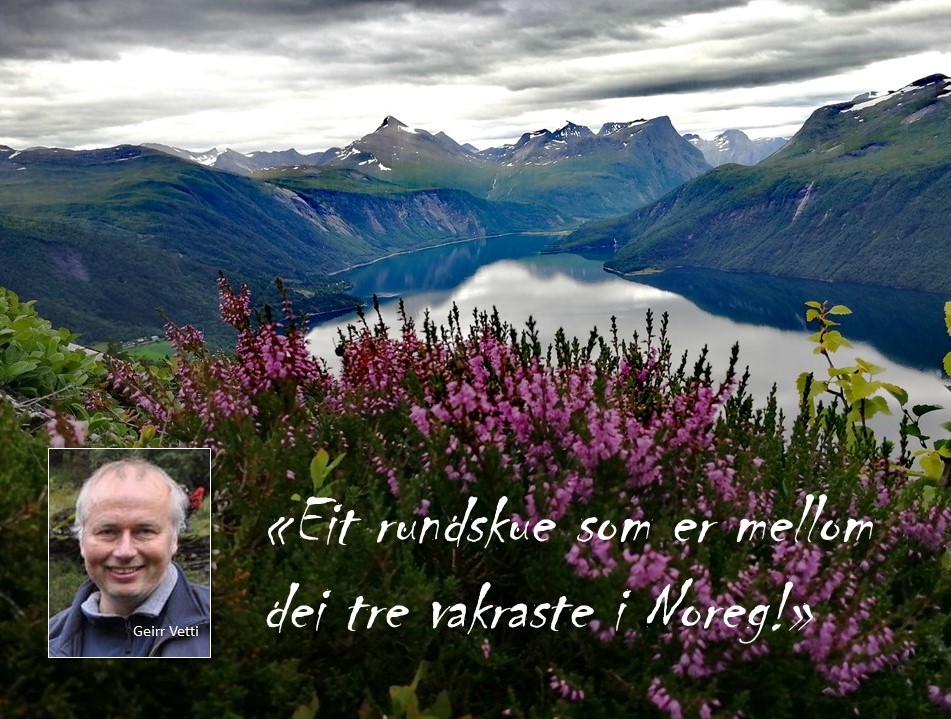 17.12.2020
Orientering for Romsdalsbanken 09.04.2021